NMR spektroskopie
spektroskopická metoda založená na měření absorpce 
      elektromagnetického záření (rádiové frekvence od asi 4 do 900 MHz)

-    spinová rezonance jader v silném magnetickém poli

lze aplikovat pouze na atomy, jejichž jádro má spinový moment
      (lichý počet protonů nebo neutronů)


      I = 0 (sudý počet protonů i neutronů) 12C, 16O, 32S
      I = 1/2  snadno měřitelná 15N, 19F, 31P
      je-li I > 1/2, jádra mají vedle jaderného magnetického momentu i 
      kvadrupólový moment – obtížně měřitelná
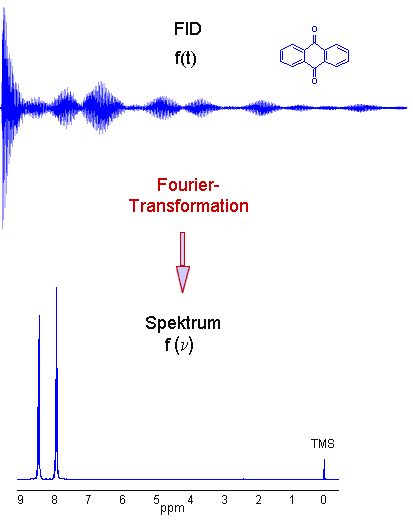 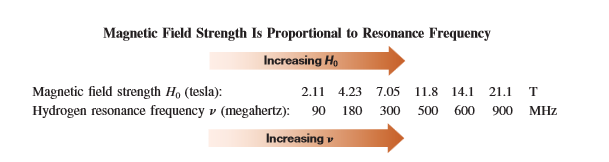 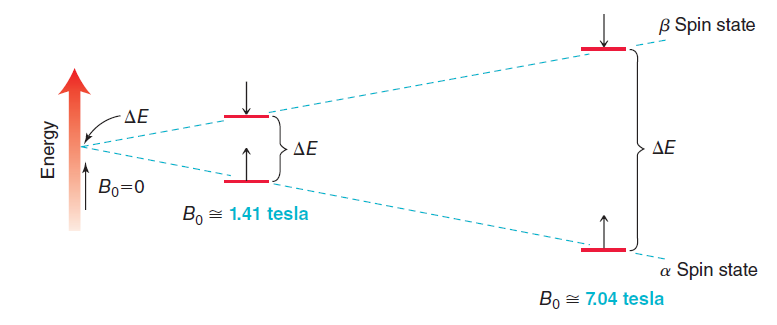 [Speaker Notes: These terms are historical artifacts that reflect the way spectra were once acquired. As mentioned earlier
in this chapter, continuous-wave spectrometers would hold the frequency of rf radiation constant
and slowly increase the magnetic field strength while monitoring which field strengths produced a
signal. Signals on the left side of the spectrum were produced at lower field strength (downfield),
while signals on the right side of the spectrum were produced at higher field strength (upfield). With
the advent of FT-NMR spectrometers, spectra are no longer acquired in this fashion. In modern
spectrometers, the magnetic field strength is held constant while the sample is irradiated with a short
pulse that covers the entire range of relevant rf frequencies. Accordingly, signals on the left side of
the spectrum (downfield) are “high-frequency signals” because they result from deshielded protons
that absorb higher frequencies of rf radiation. In contrast, signals on the right side of the spectrum
(upfield) are “low-frequency signals” because they result from shielded protons that absorb lower
frequencies of rf radiation. Despite the advent of modern spectrometers, the older terms “downfield”
and “upfield” are still commonly used to describe the position of a signal in an NMR spectrum.
Protons of alkanes produce upfield signals (generally between 1 and 2 ppm). We will now
explore some of the effects that can push a signal downfield.]
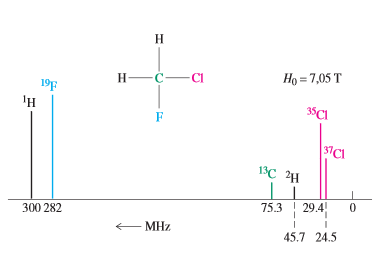 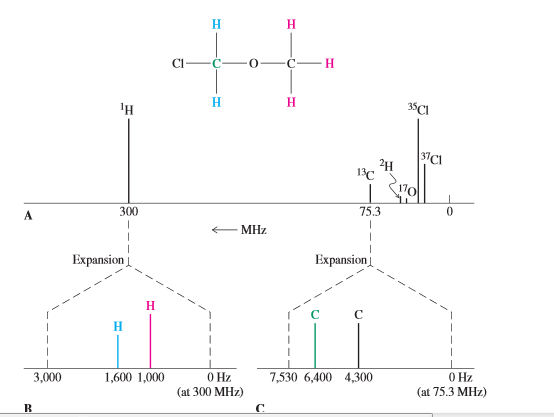 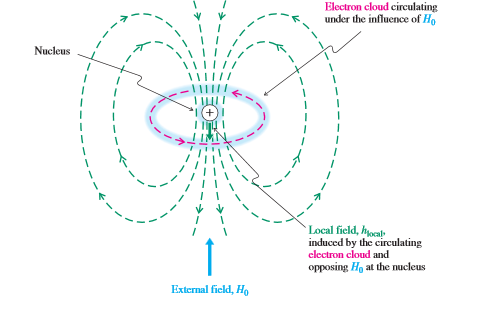 vzdálenost píku od (CH3)4Si v Hz
Chemický posun
d =
frekvence spektrometru v MHz
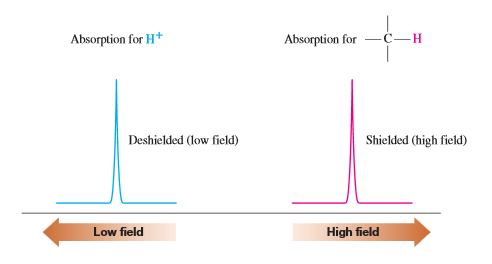 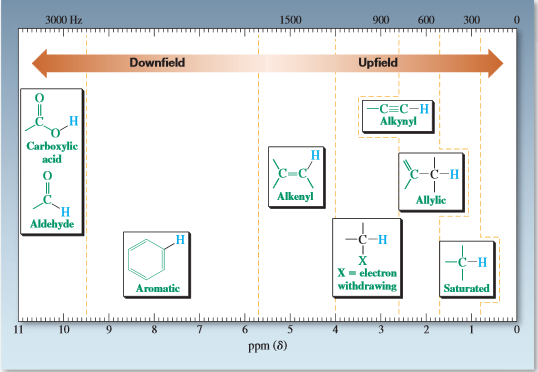 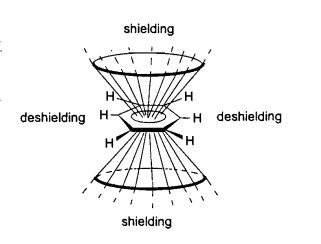 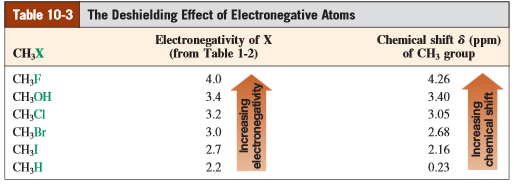 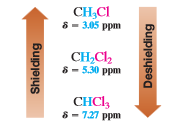 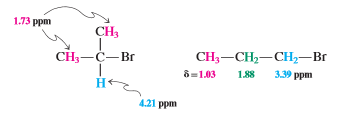 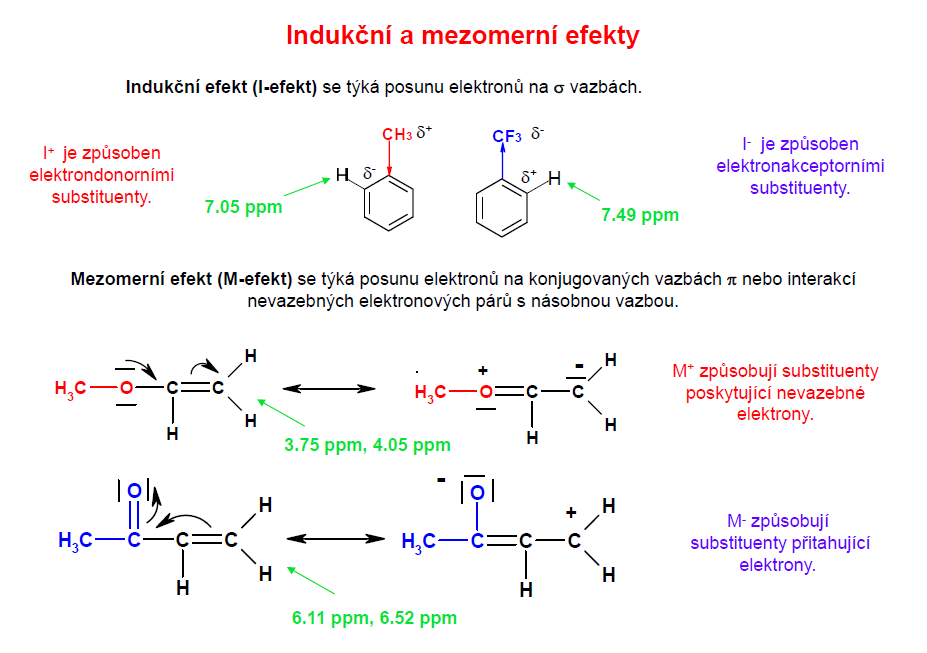 Symetrie molekuly pomáhá určit chemickou ekvivalenci
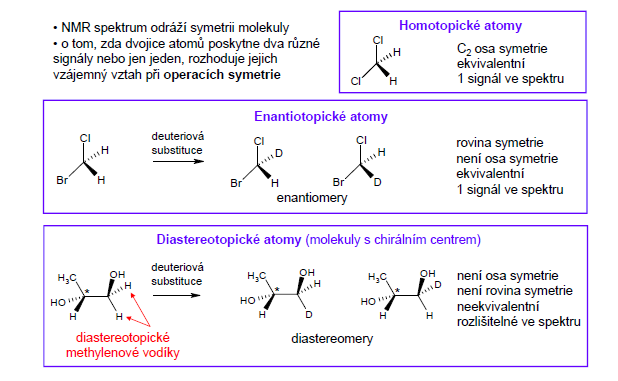 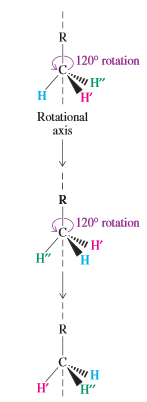 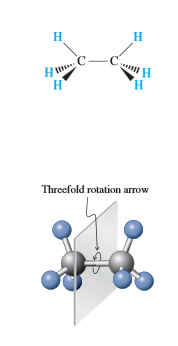 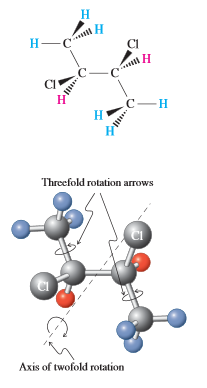 Vyměnitelné protony
- protony v OH, NH, SH, proměnlivé chemické posuny
- kyselý charakter
- H můstky, chemická výměna
- závislost na koncentraci, teplotě, rozpouštědle …
- chemické posuny reprodukovatelné za přesně definovaných podmínek
   multiplety nebo široké singlety (v závislosti na rychlosti chemické výměny) 
- přítomnost více vyměnitelných protonů; inter nebo intramolekulární chem. výměna
- praktické využití výměny protonů za deuterium (D2O, CD3 COOD)
SH
alifatické thioly 1 – 2,5 ppm
aromatické thioly 3 - 4 ppm
OH
alkoholy 1 – 5 ppm
fenoly 4 – 10 ppm
kyseliny 9 – 13 ppm
enoly 10 – 17 ppm
NH
aminy 1 – 5 ppm
amidy 5 – 6,5 ppm
amidické skupiny v peptidech 7 – 10 ppm
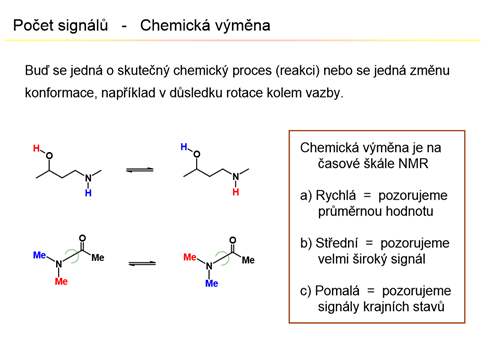 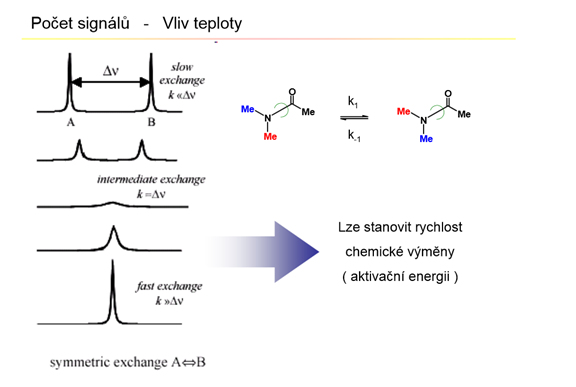 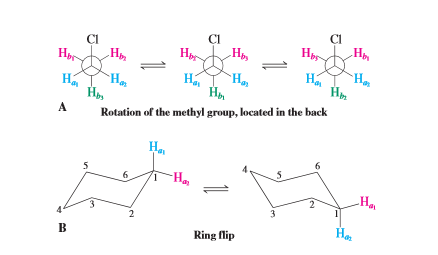 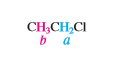 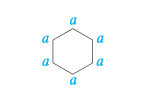 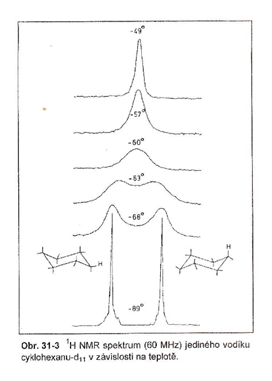 1H NMR spektrum methanolu CH3OH při různých teplotách
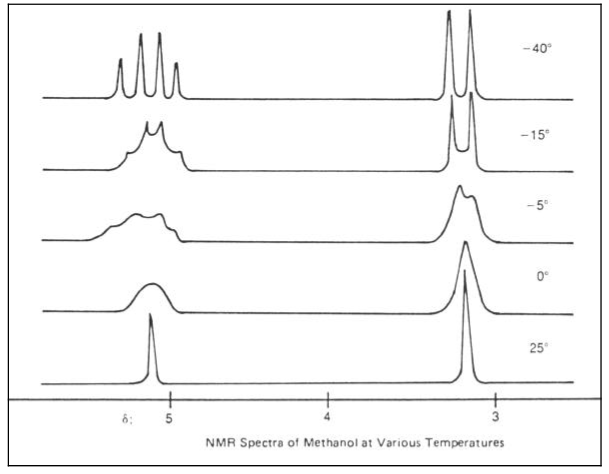 Kolik 1H NMR signálů očekáváte u níže uvedené molekuly?
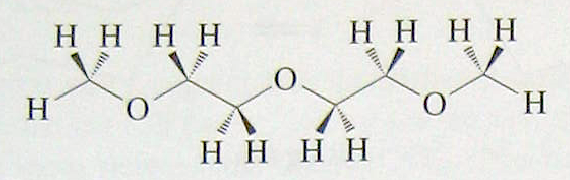 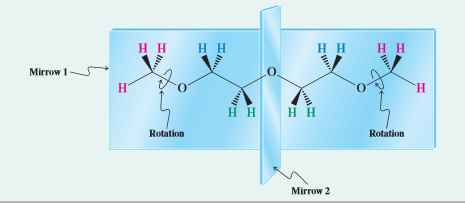 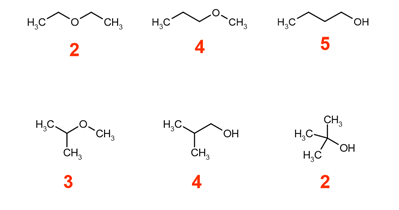 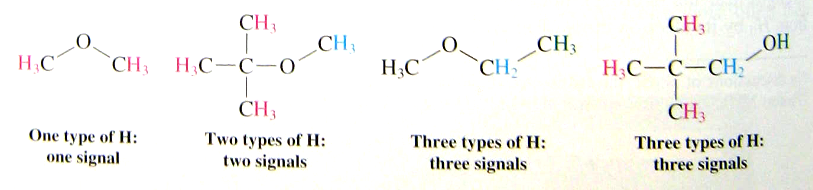 Kolik signálů očekáváte v 1H NMR spektru cis- a trans-1,2-dichlorcyklobutanu?
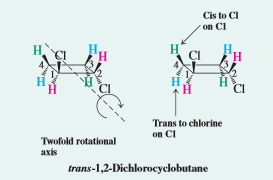 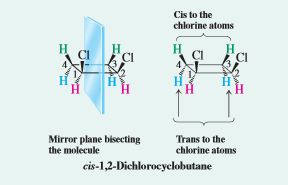 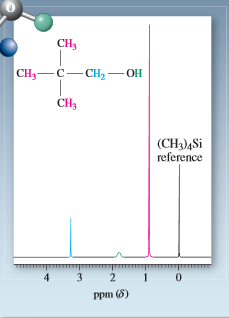 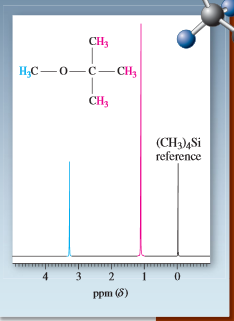 Rozhodněte, které spektrum náleží molekule
(t-butyl)(methyl)etheru
a které molekule 2,2-dimethylpropanolu?
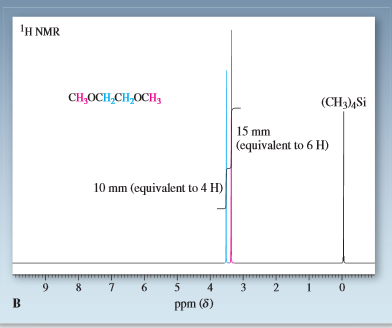 Multiplicita signálů
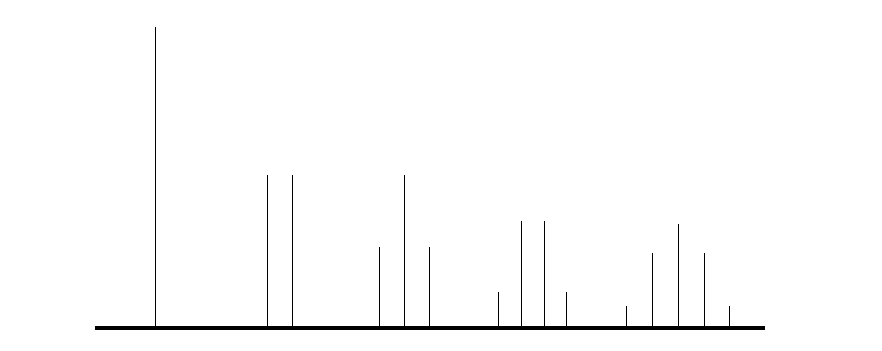 singlet           dublet          triplet        kvartet          kvintet
                        1 : 1            1 :2 : 1      1 : 3 : 3 : 1     1 : 4 : 6 : 4 : 1
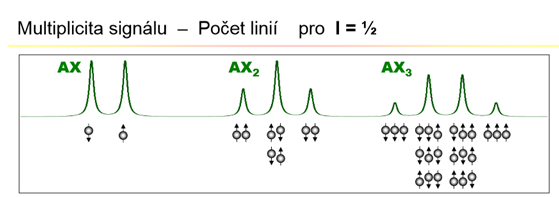 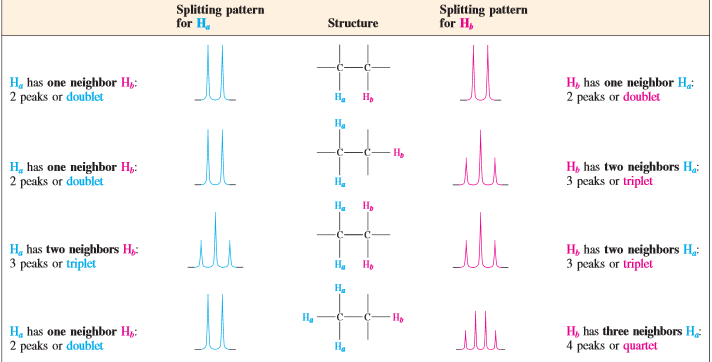 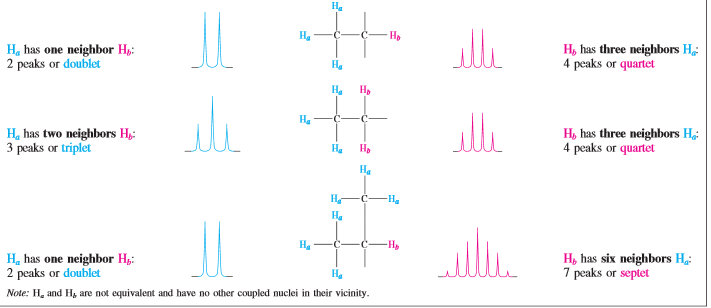 Interakční konstanta
     nezávisí na H0 vnějšího magnetického pole
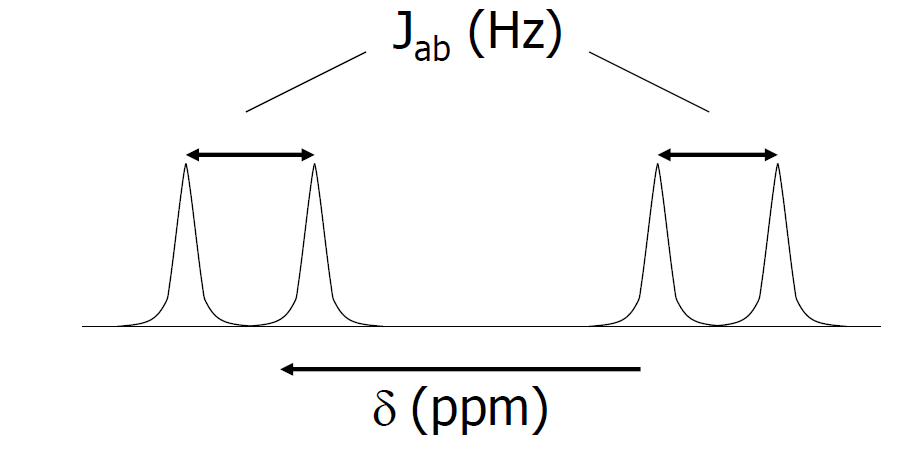 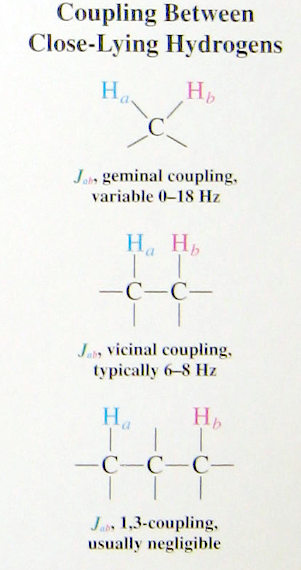 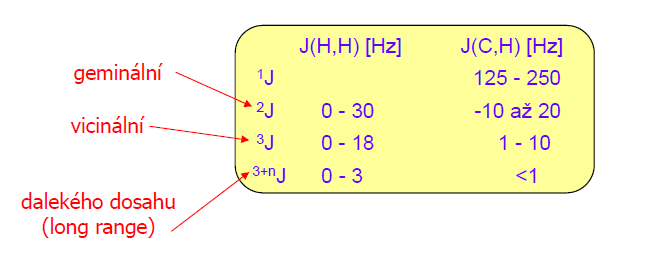 1H NMR spektrum ethyl-acetátu
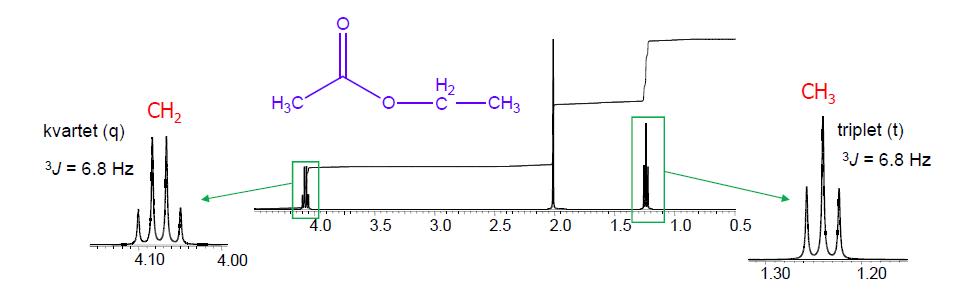 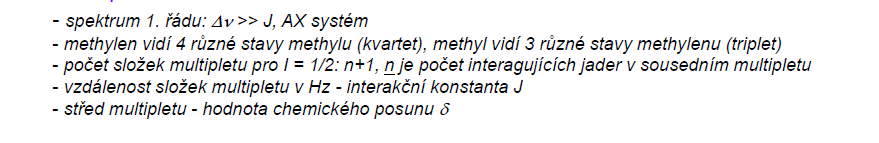 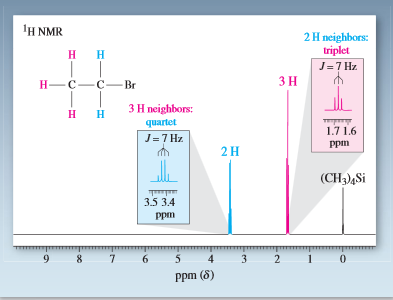 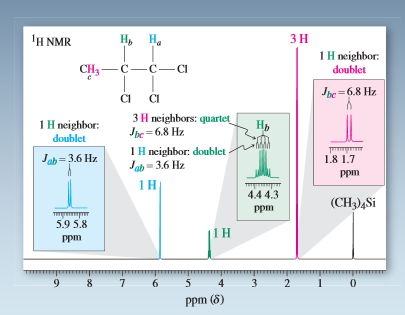 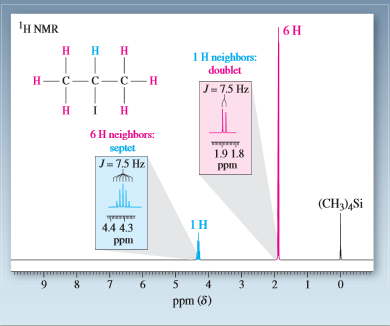 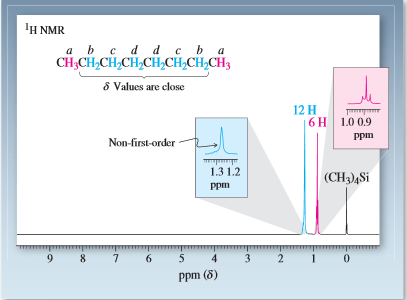 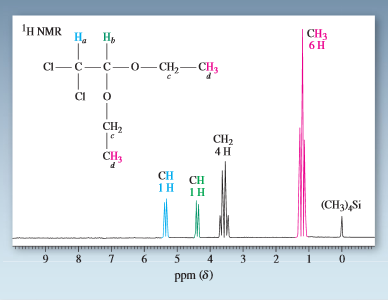 Rozhodněte, které z následujících sloučenin odpovídá níže uvedené 1H NMR spektrum.
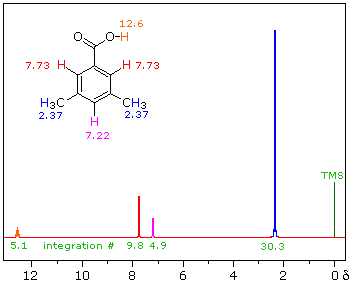 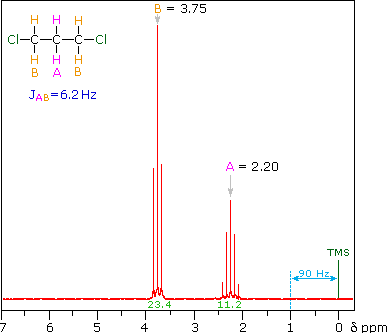 Přiřaďte následující  1H NMR spektra níže uvedeným sloučeninám:
1,1-dichlorethan
1,2-dichlorethan
1,3-dichlorpropan
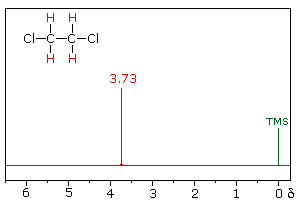 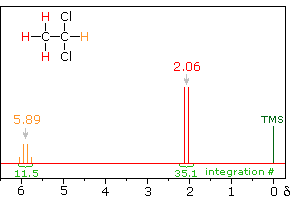 Pokuste se navrhnout, jak bude vypadat 1H NMR spektrum uvedené sloučeniny
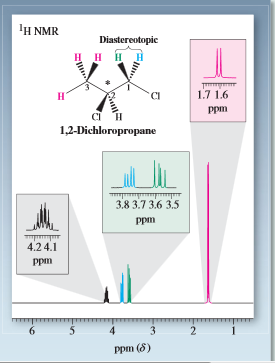 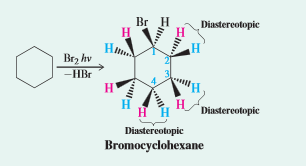 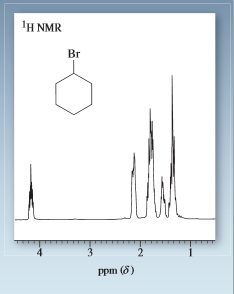 Rozhodněte, které z následujících sloučenin odpovídá níže uvedené 1H NMR spektrum.
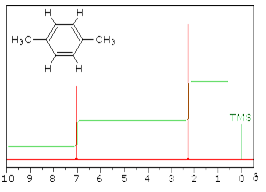 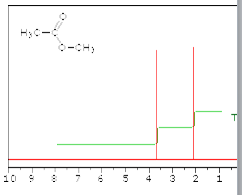 Rozhodněte, které z následujících sloučenin odpovídá níže uvedené 1H NMR spektrum.
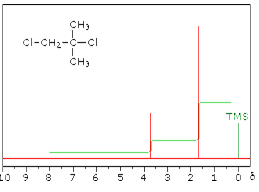 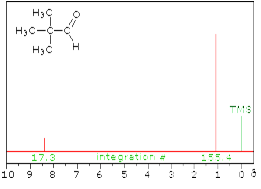 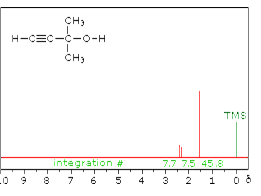 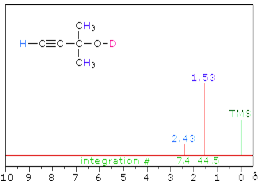 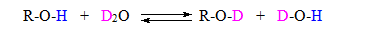 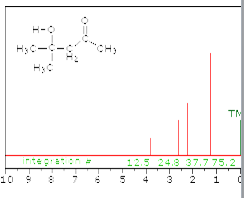 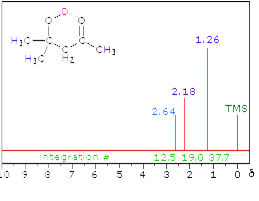 Pokuste se odhadnout, kterému z izomerních alkoholů sumárního vzorce C5H12O odpovídá následující 1H NMR spektrum.
0,92 (t, 3H)
1,20 (s, 6H)
1,49 (k, 2H)
1,85 (š. s, 1H)
Pokuste se odhadnout, jak byste na základě  1H NMR spekter rozlišili izomerní ethery sumárního vzorce C5H12O.
1,19 (s, 9H)
3,21 (s, 3H)
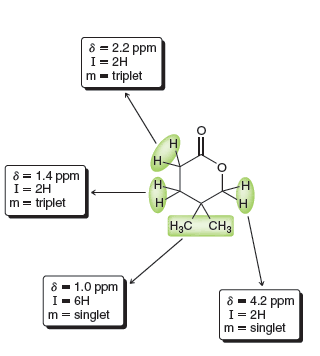 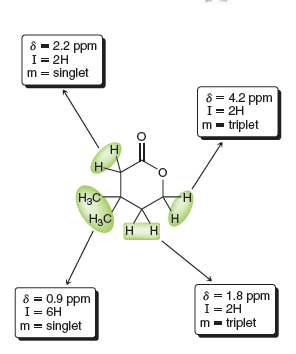 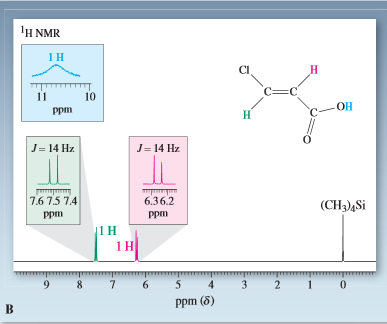 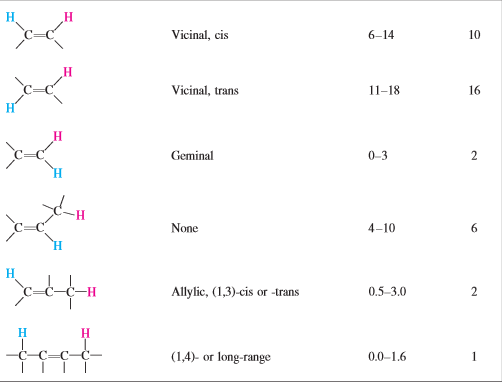 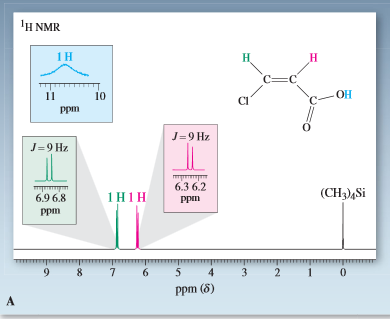 13C NMR spektroskopie
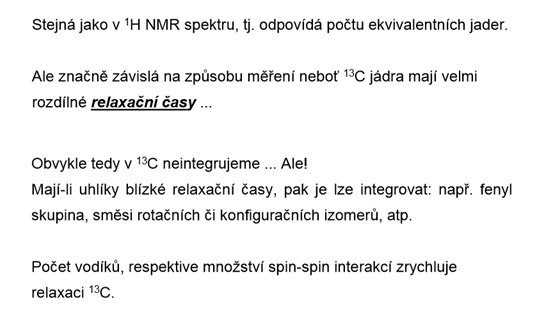 13C NMR počet signálů
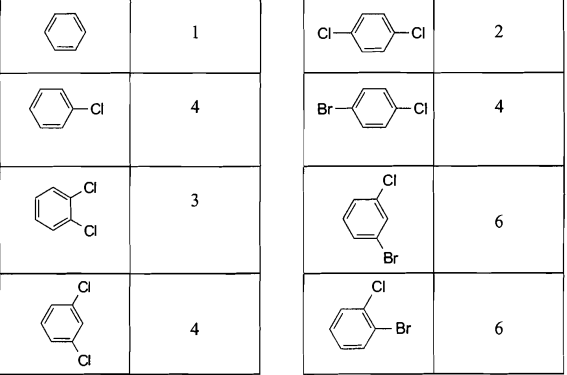 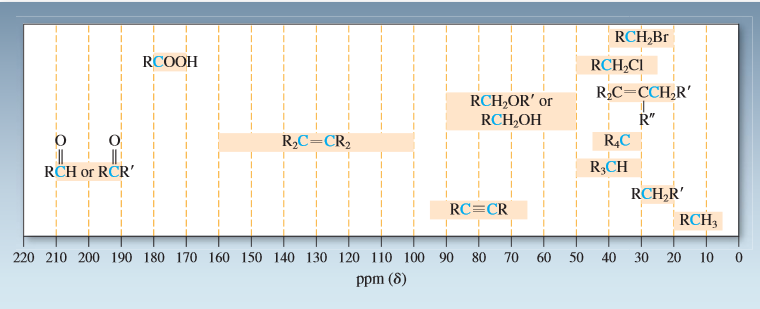 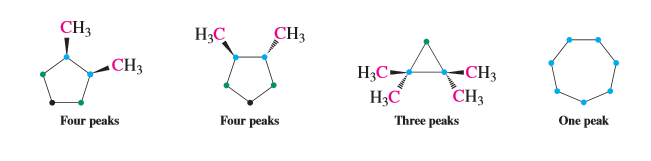 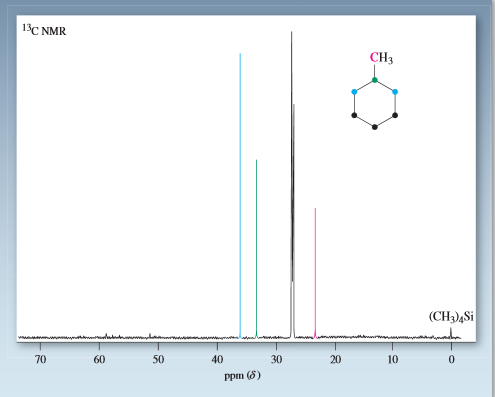 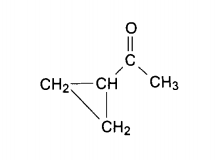 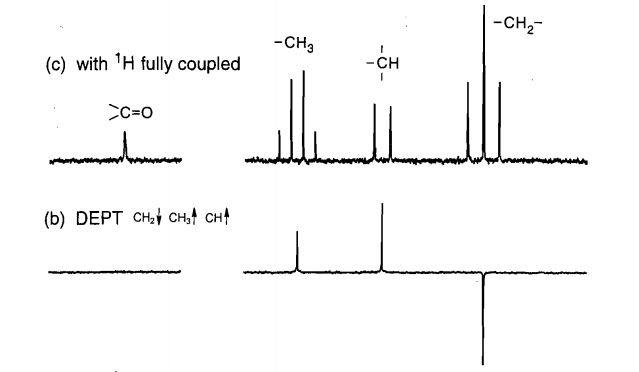 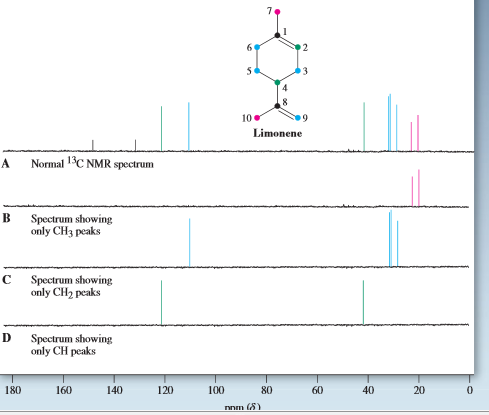 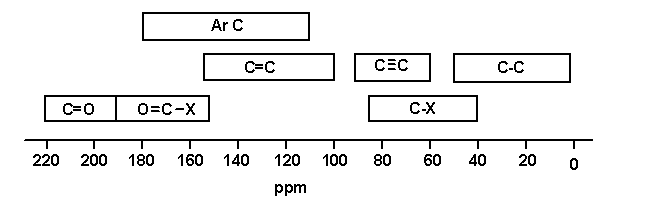 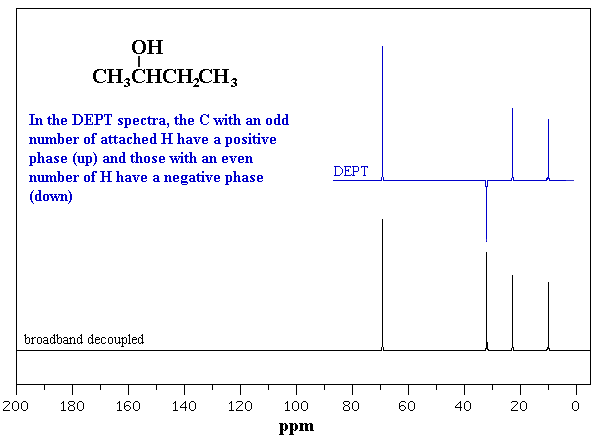 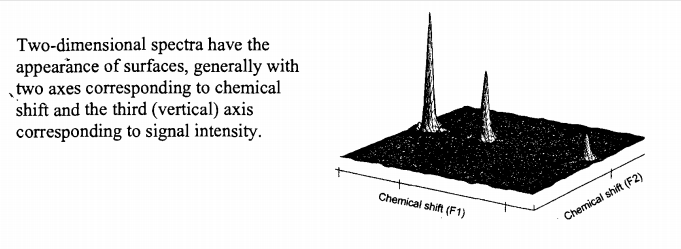 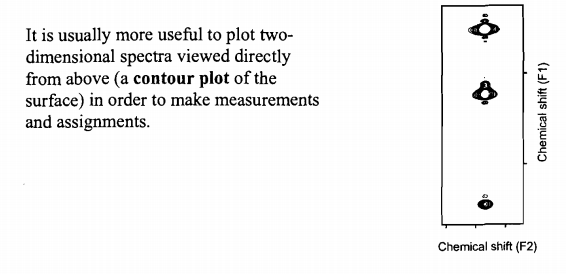 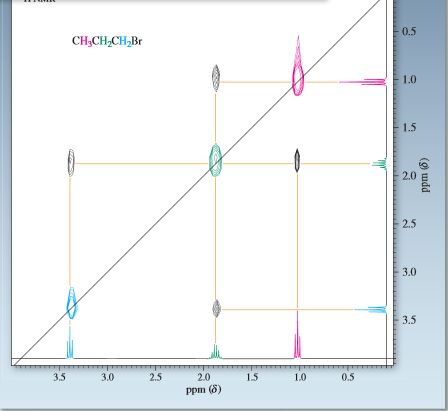 http://www.vscht.cz/nmr/predmet/lekce/NMR-lekce6.pdf (26.2.2014)

http://www.nmrdb.org/predictornew (Simulace NMR spekter)

http://www.vscht.cz/anl/dolensky/technmr/soubory/2013_Techniky
MereniInterpretaceNMR_INTRO.pdf
Použitá literatura
Infračervená spektroskopie
     vibračně – rotační spektroskopie
     v organické chemii – důkaz přítomnosti funkčních skupin
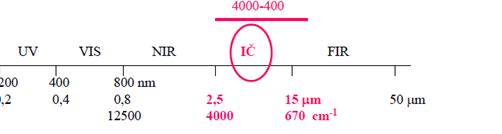 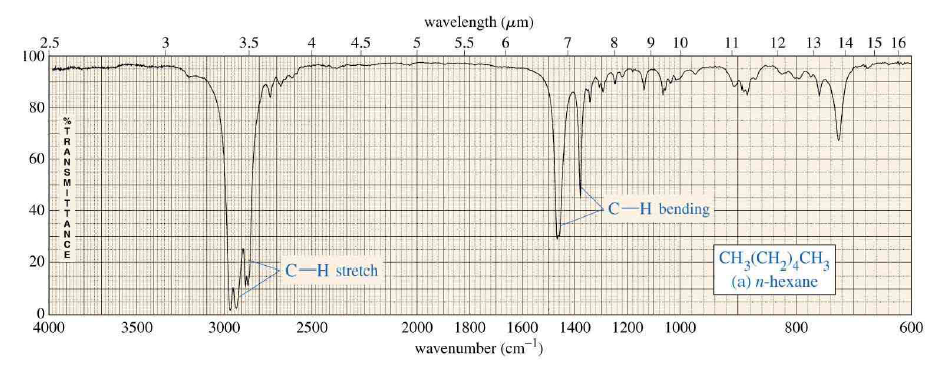 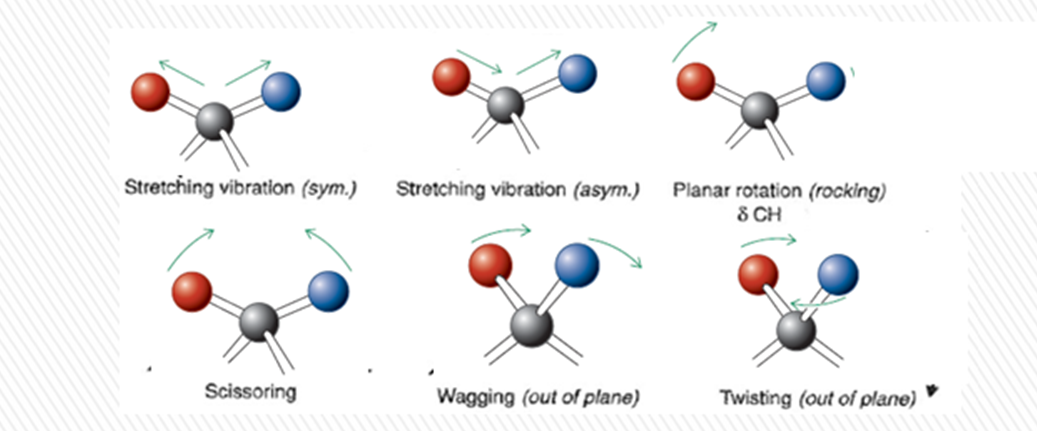 Valenční vibrace:                 streching (symetrická a asymetrická)  n
Deformační rovinné:           rocking – kyvadlová                                d
                                                scissoring – nůžková
Deformační mimorovinné: wagging – vějířová                                  g
                                                twisting - kroutivá
w slabý m střední
s silný v různý
br široký sh ostrý
Transmitance T (propustnost)    hodnoty 0 – 1 (0 – 100%)
	T = I / I0
	T = 0 prostředí světlo nepropouští vůbec
	T = 1 prostředí propouští všechno světlo






Absorbance 	A = -log T
			A = e . l. c
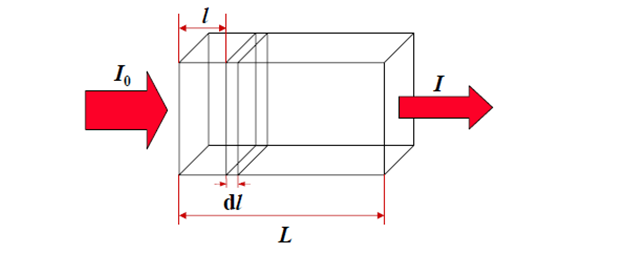 Charakteristické vibrace                   cm-1
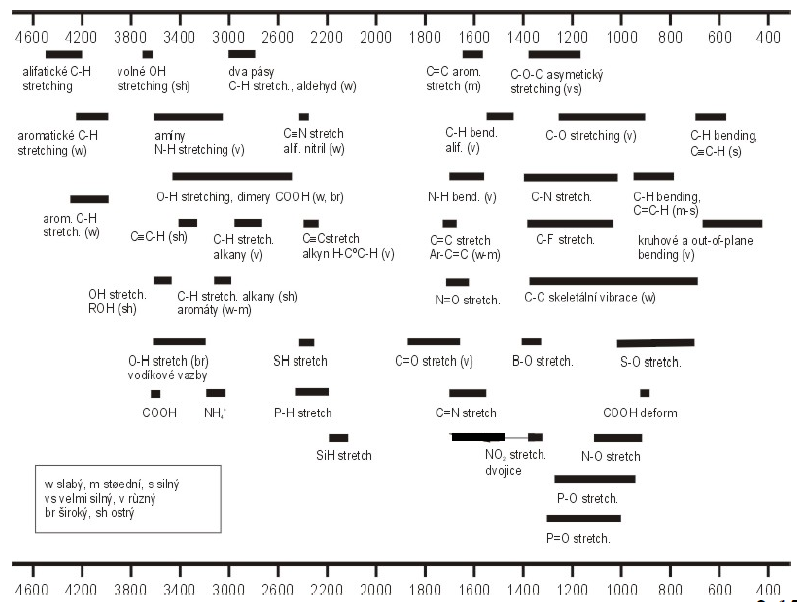 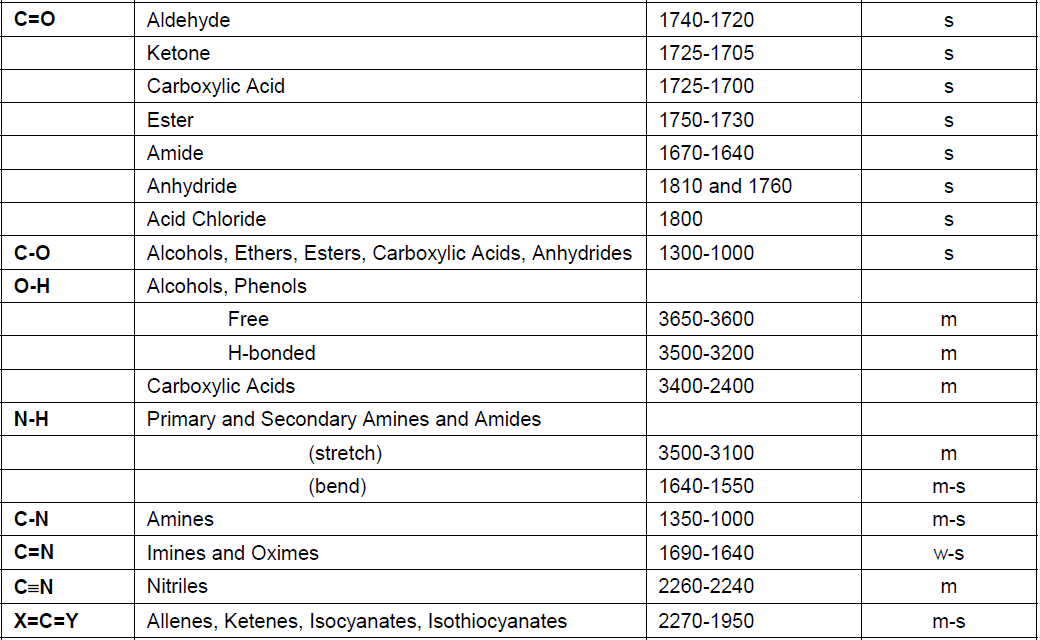 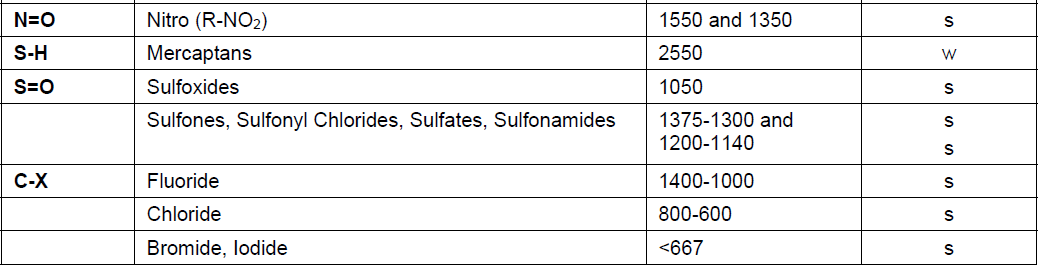 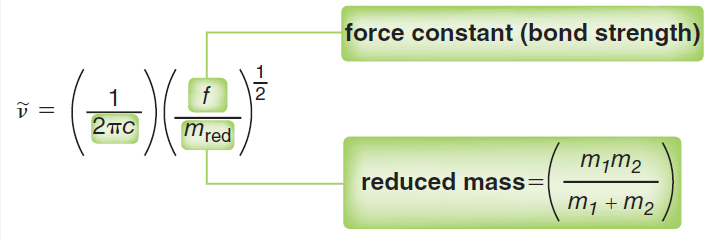 Hookův zákon
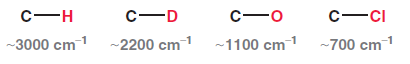 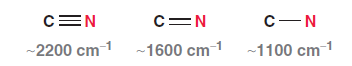 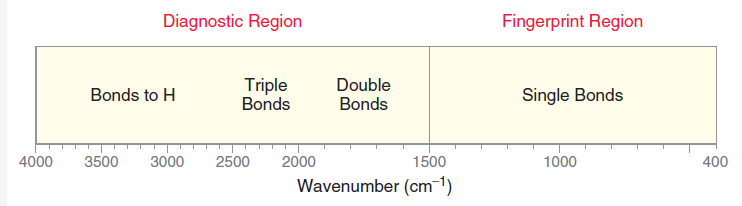 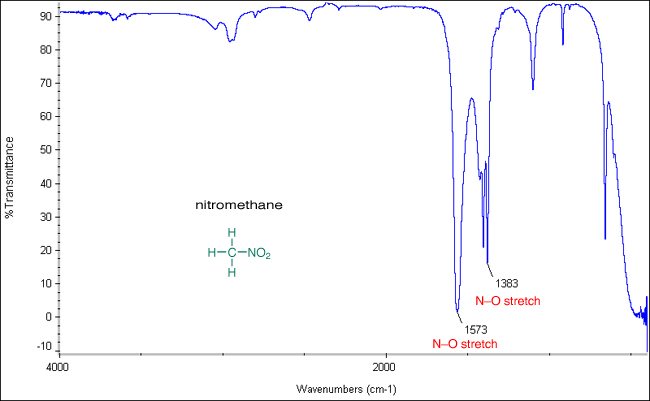 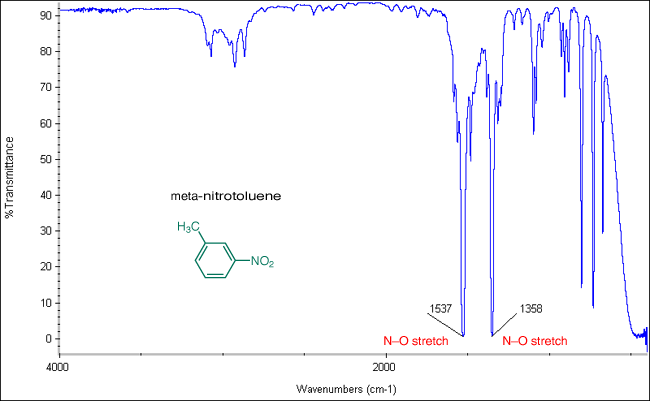 Efekt hybridizace
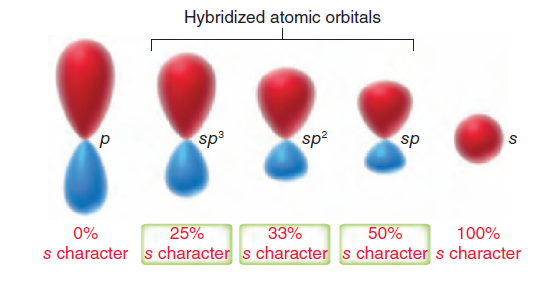 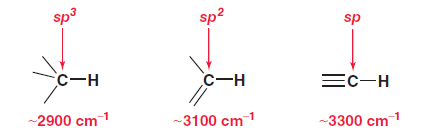 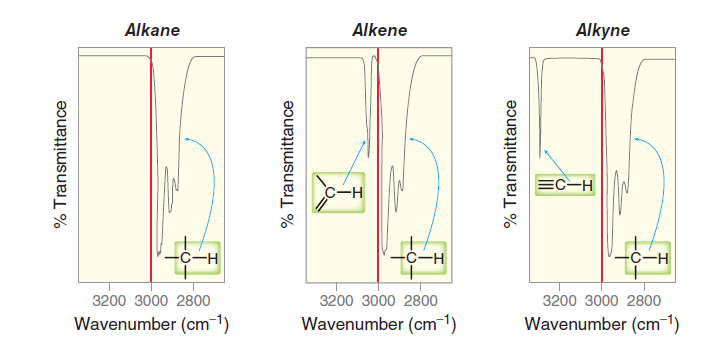 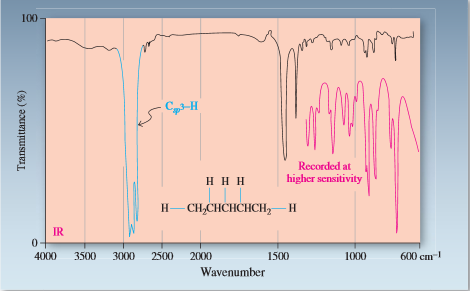 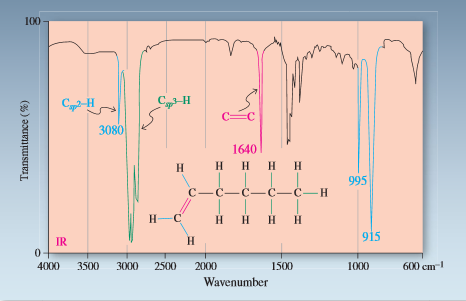 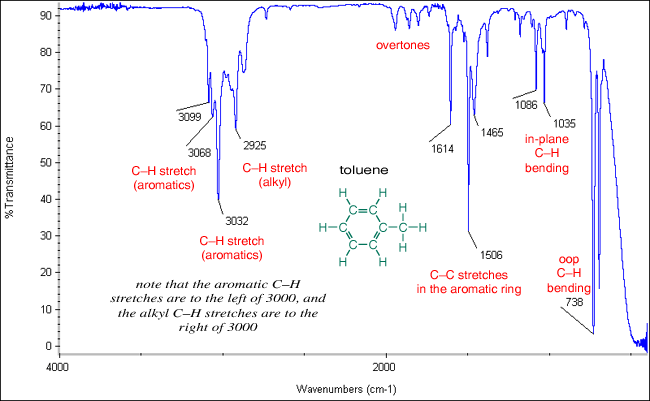 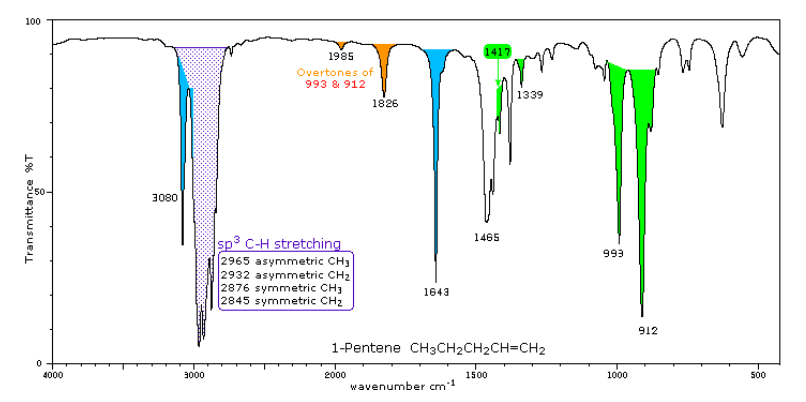 http://www.vscht.cz/anl/lach1/7_IC.pdf
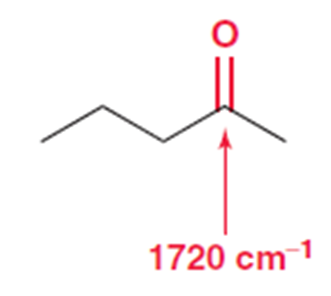 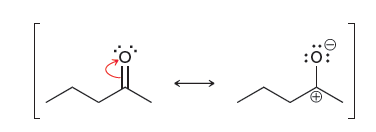 Efekt rezonance
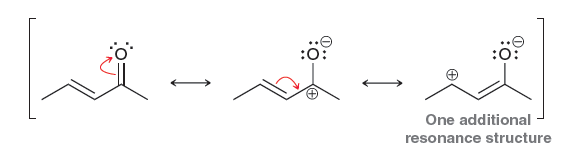 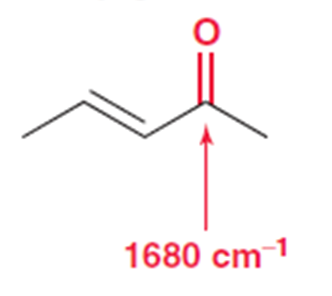 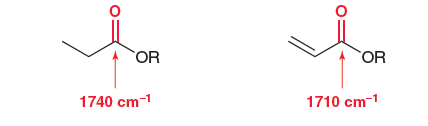 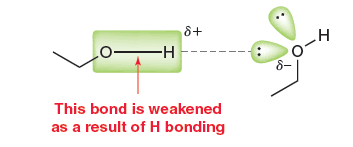 Efekt vodíkových vazeb
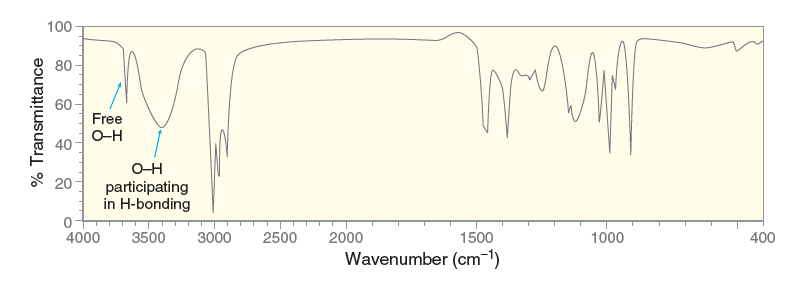 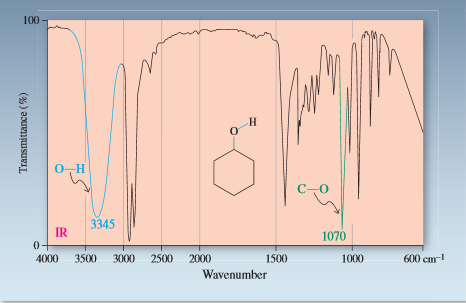 1500 - 400 cm-1                        fingerprint
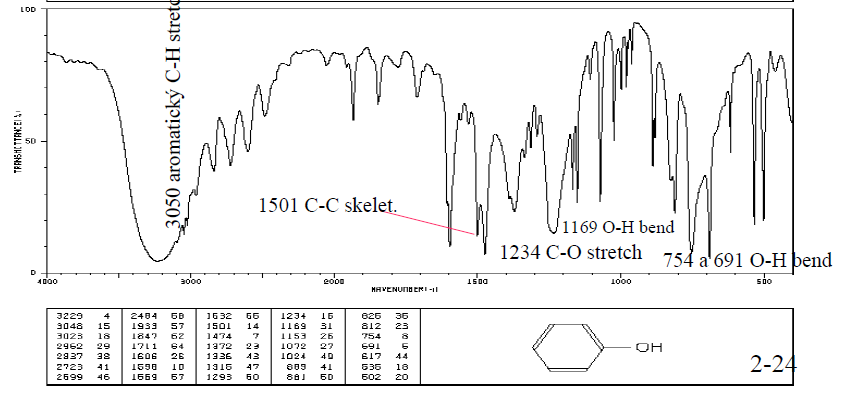 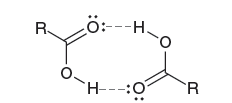 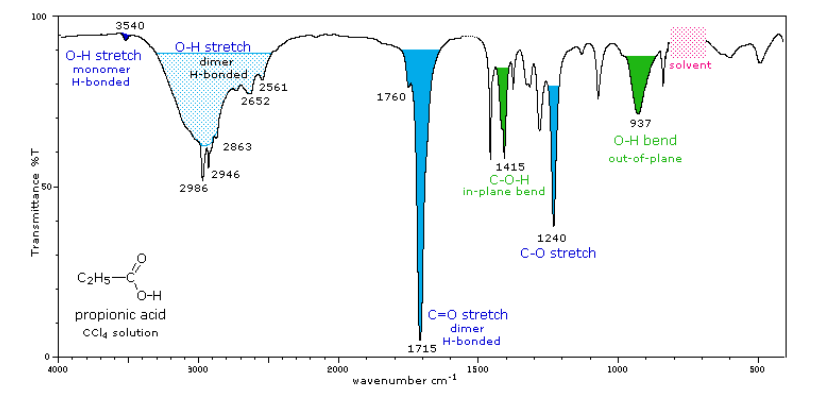 http://www.vscht.cz/anl/lach1/7_IC.pdf
Aminy
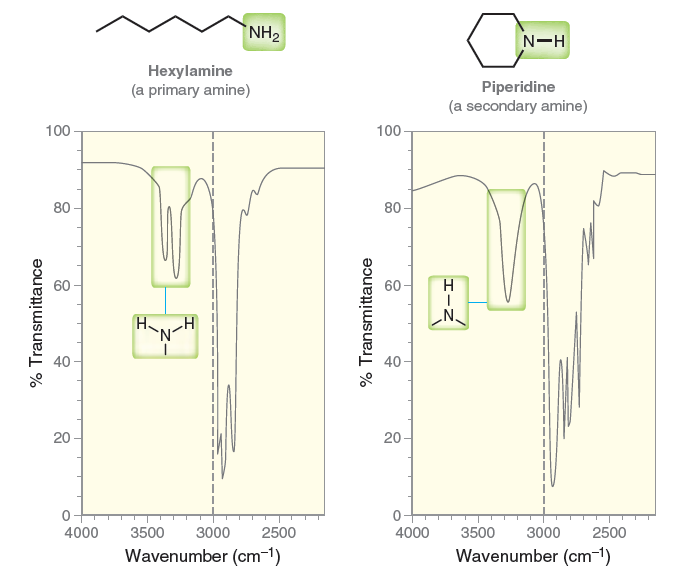 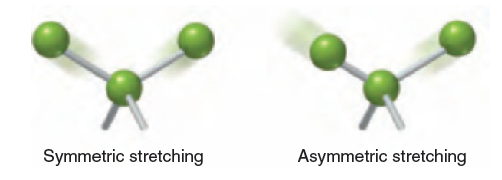 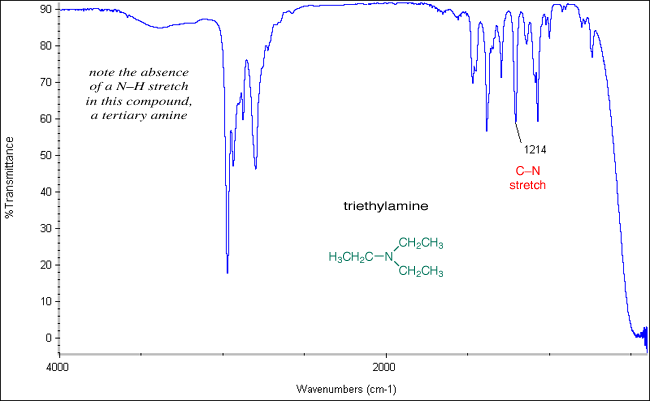 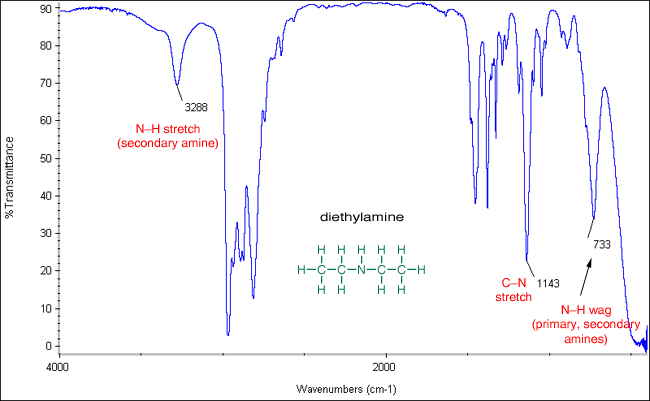 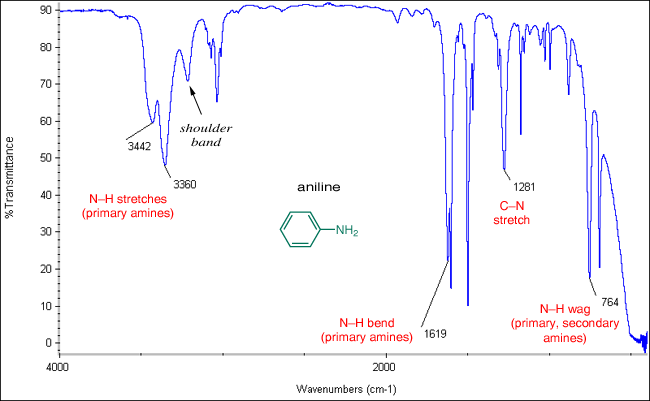 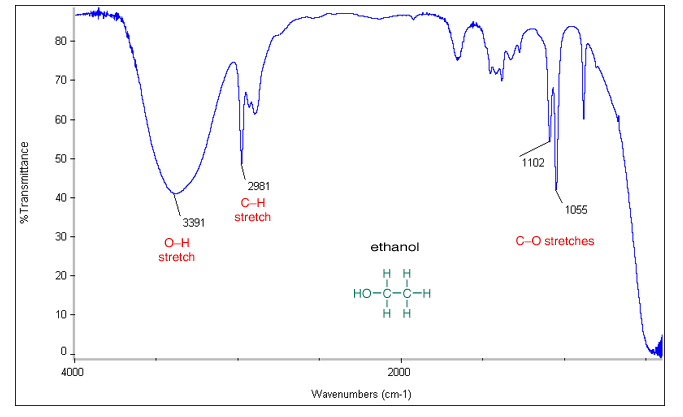 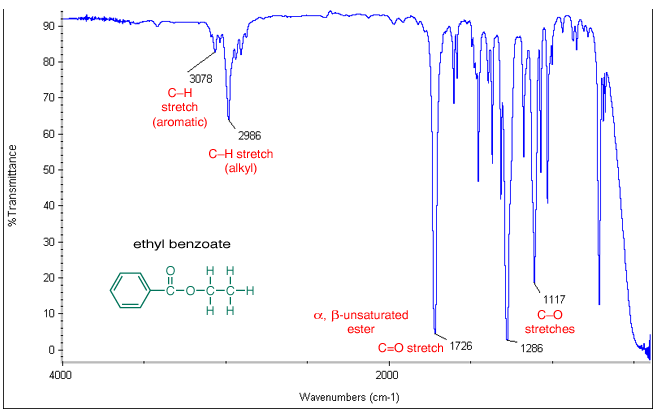 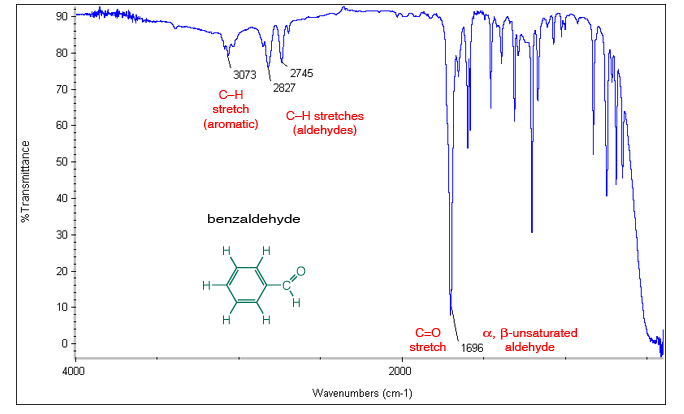 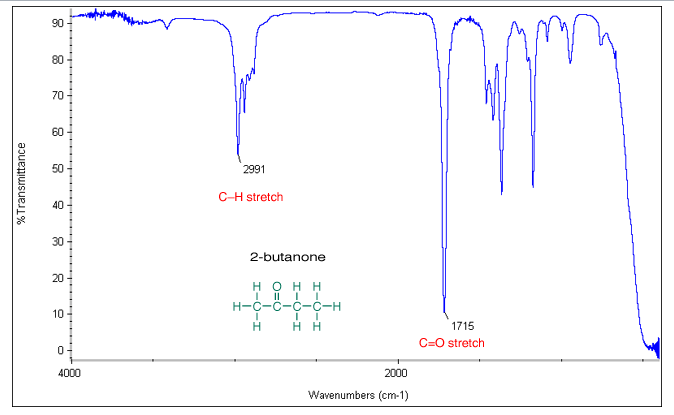 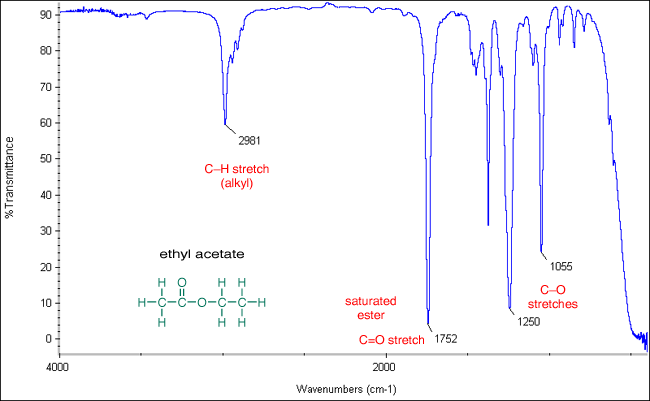 Přiřaďte spektra těmto látkám: methanol, cyklohexan, oktanal
cyklohexan
methanol
oktanal
Vyberte, které ze sloučenin náleží uvedené IČ spektrum
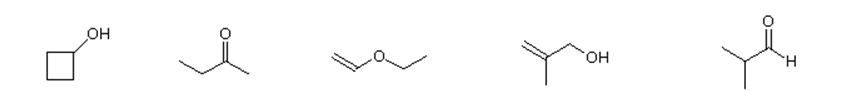 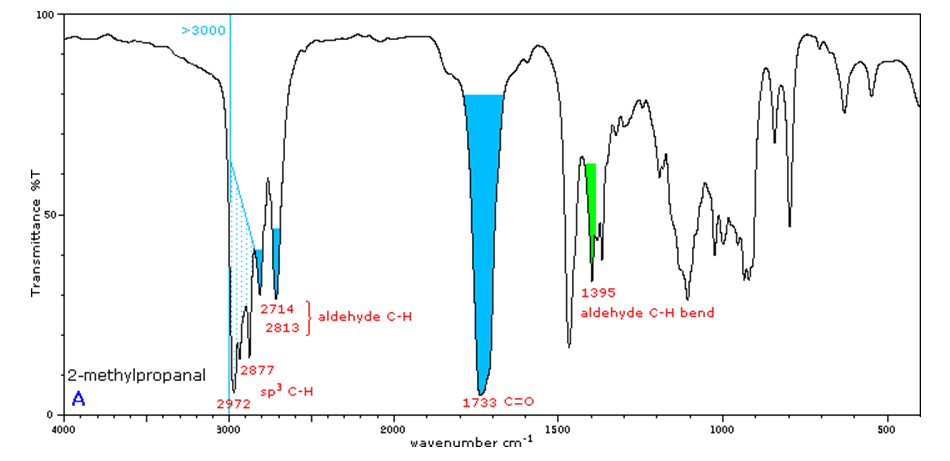 Vyberte, které ze sloučenin náleží uvedené IČ spektrum
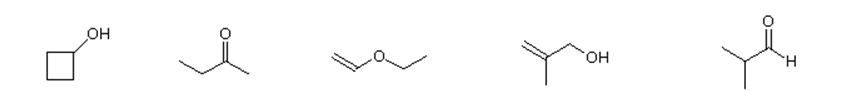 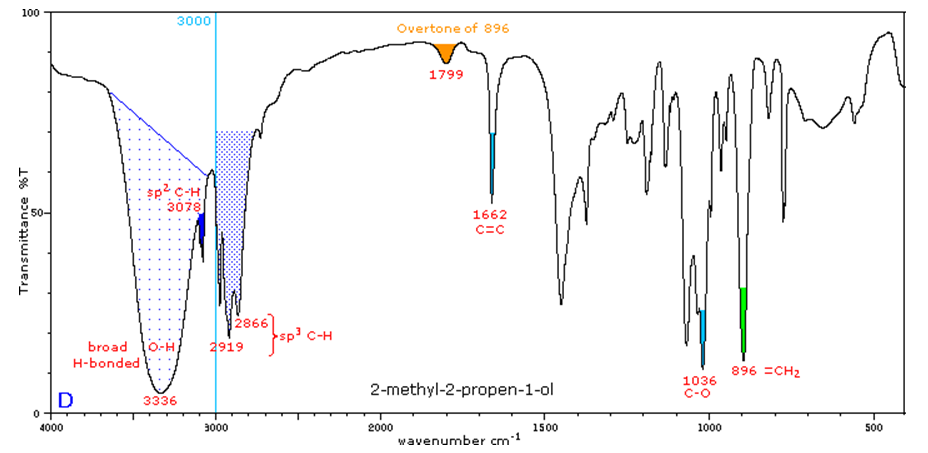 Vyberte, které ze sloučenin náleží uvedené IČ spektrum
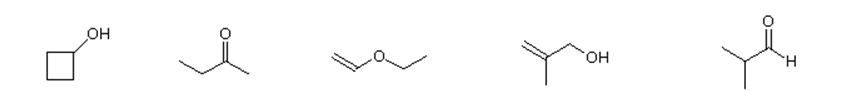 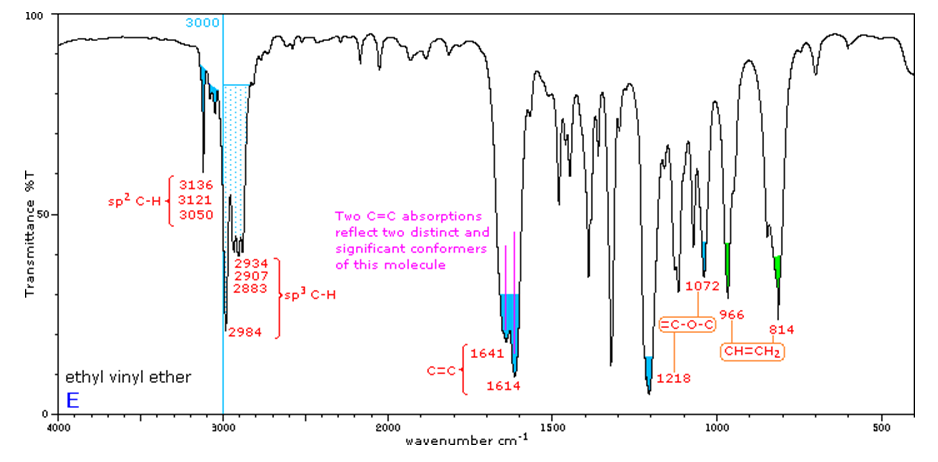 Vyberte, které ze sloučenin náleží uvedené IČ spektrum
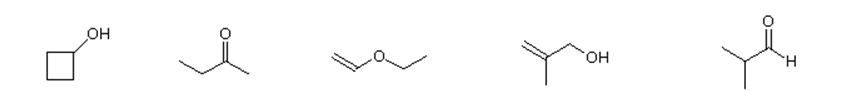 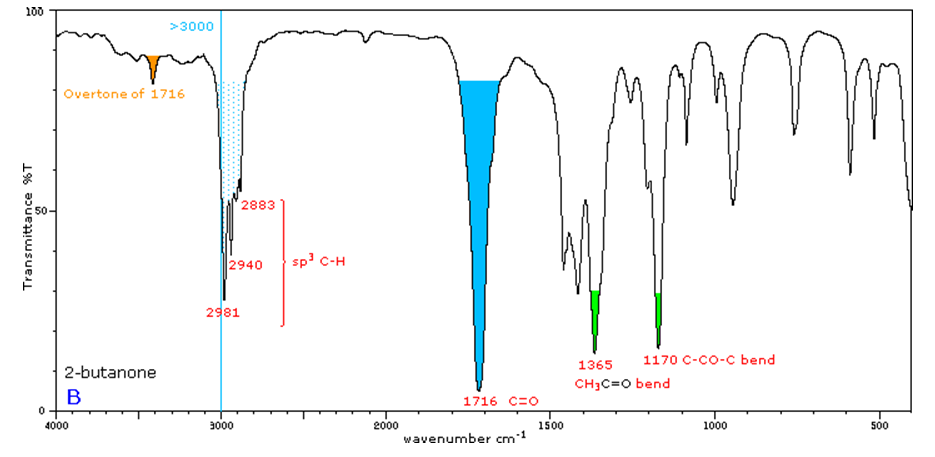 Vyberte, které ze sloučenin náleží uvedené IČ spektrum
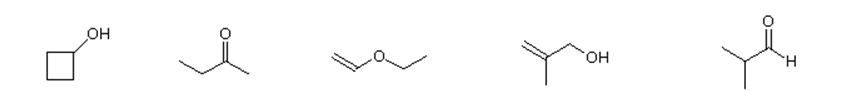 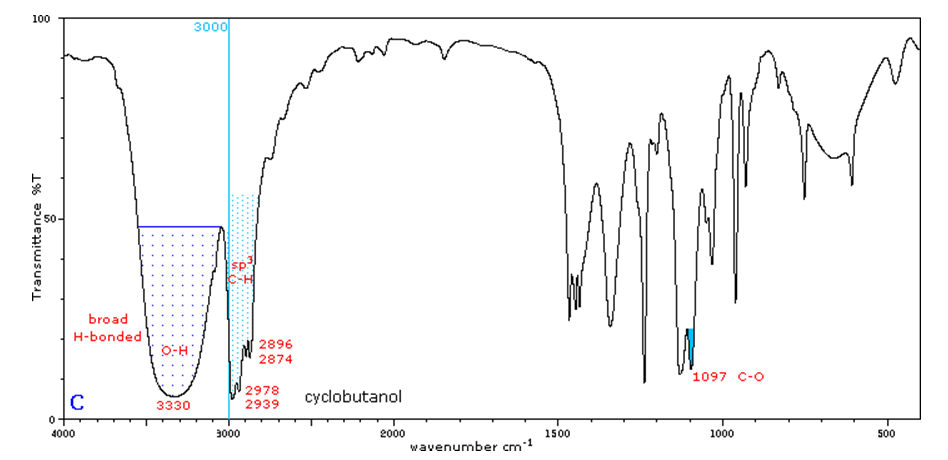